МАДОУ ДЕТСКИЙ САД № 209
«Какое слово лишнее по количеству слогов?»
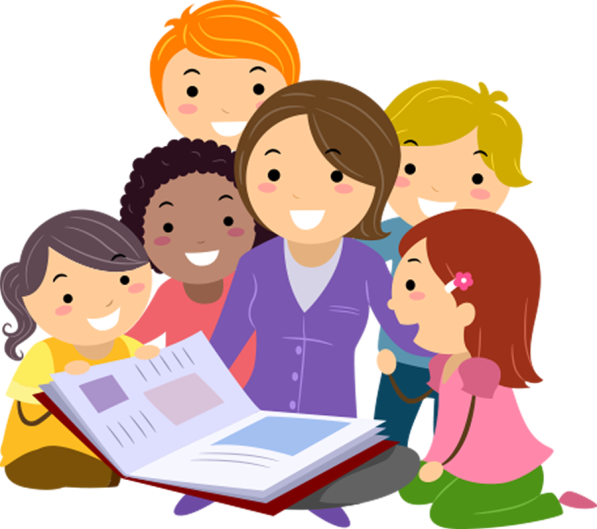 Составитель: учитель – логопед
Никулина А.Н.
Г. Екатеринбург
Нажми пробел. Назови картинку, отхлопай количество слогов. 
Какое слово лишнее по количеству слогов?
Нажми пробел, чтобы проверить.
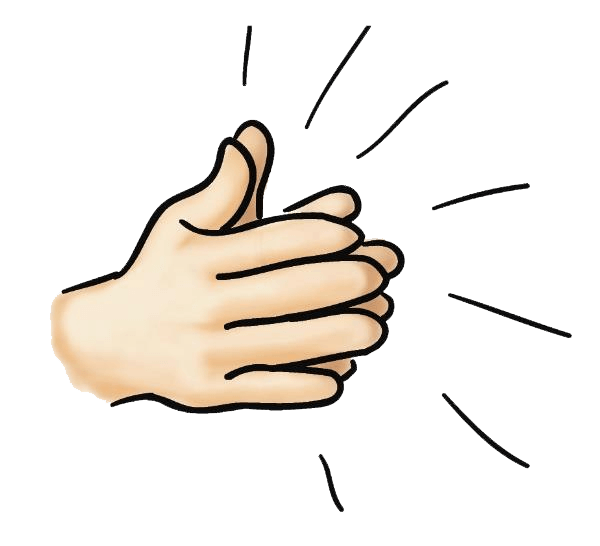 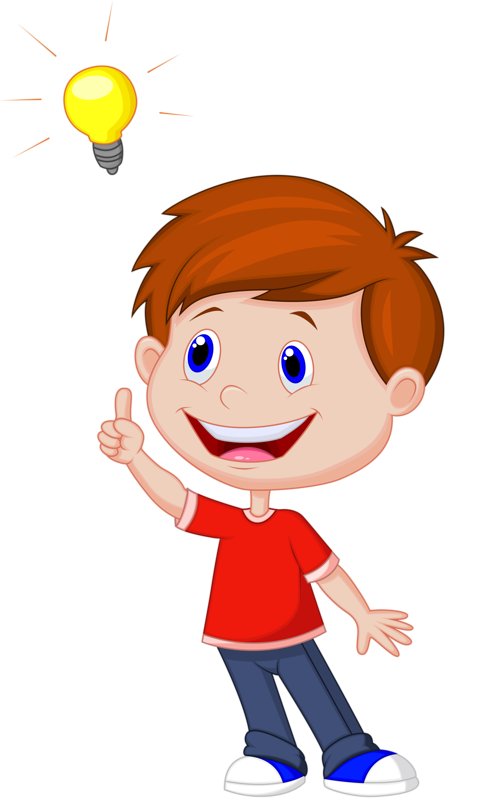 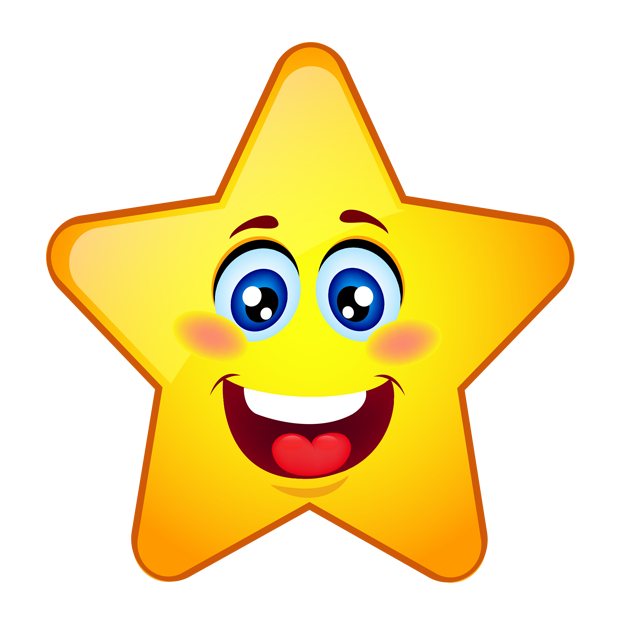 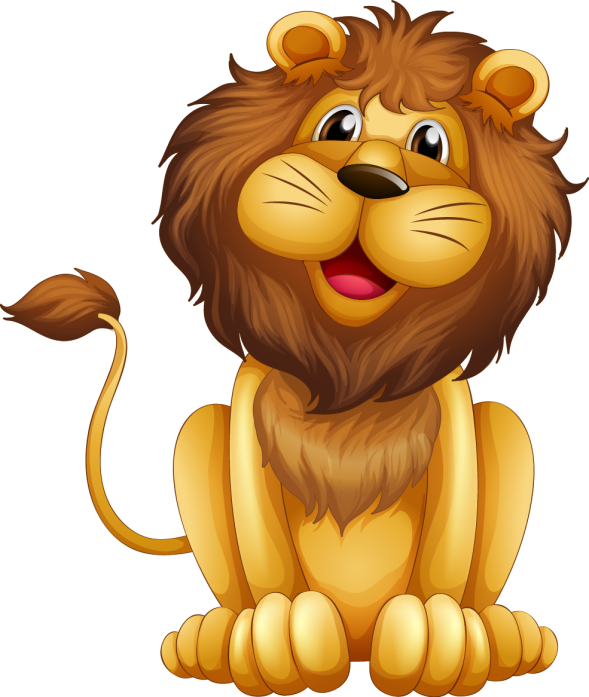 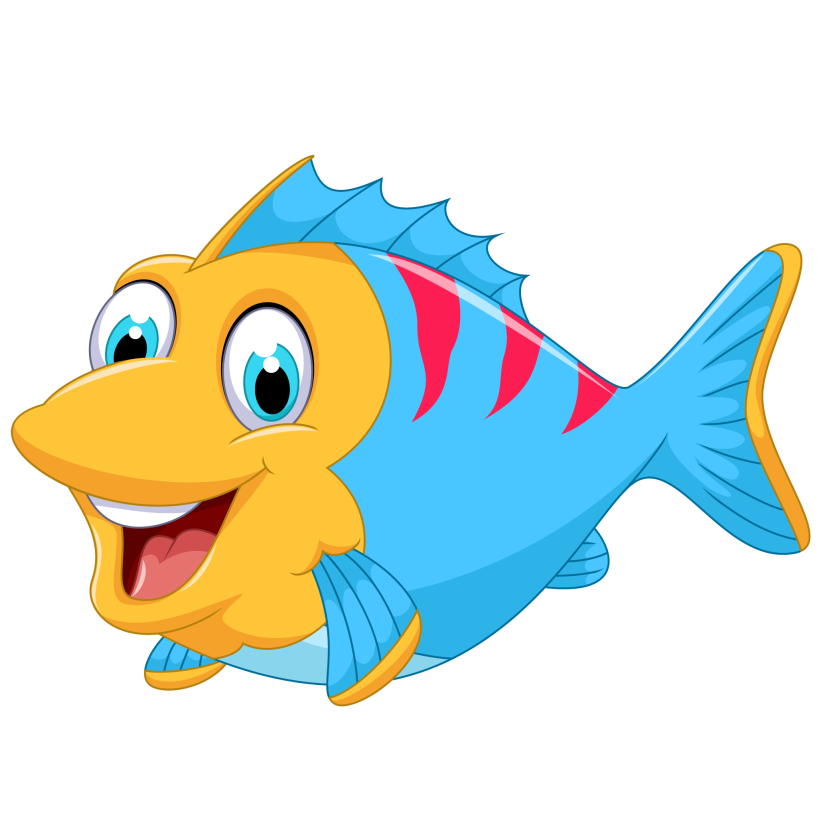 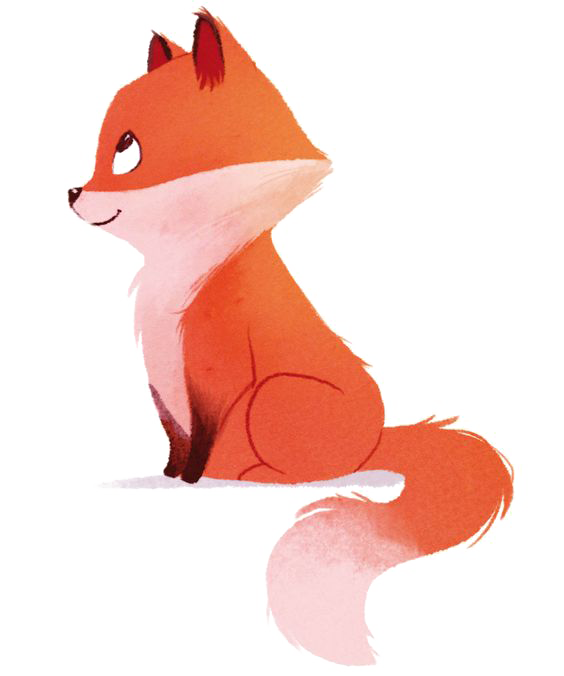 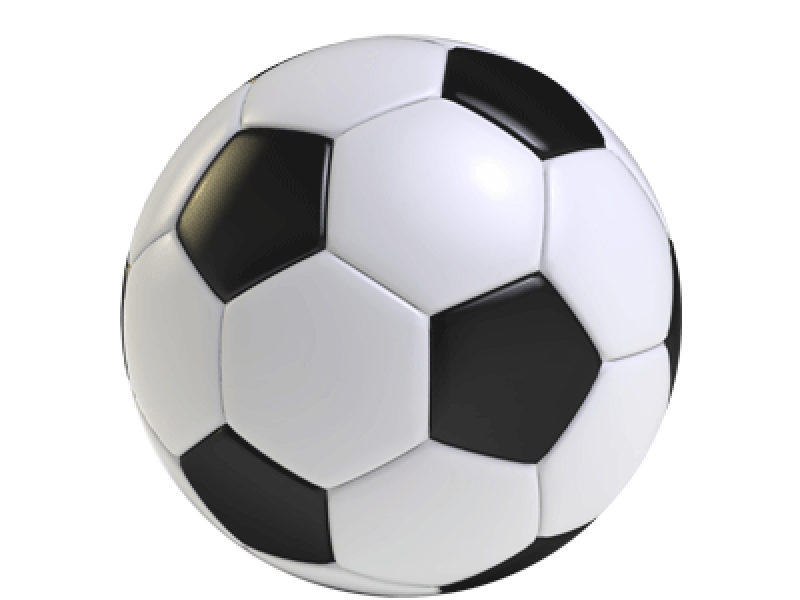 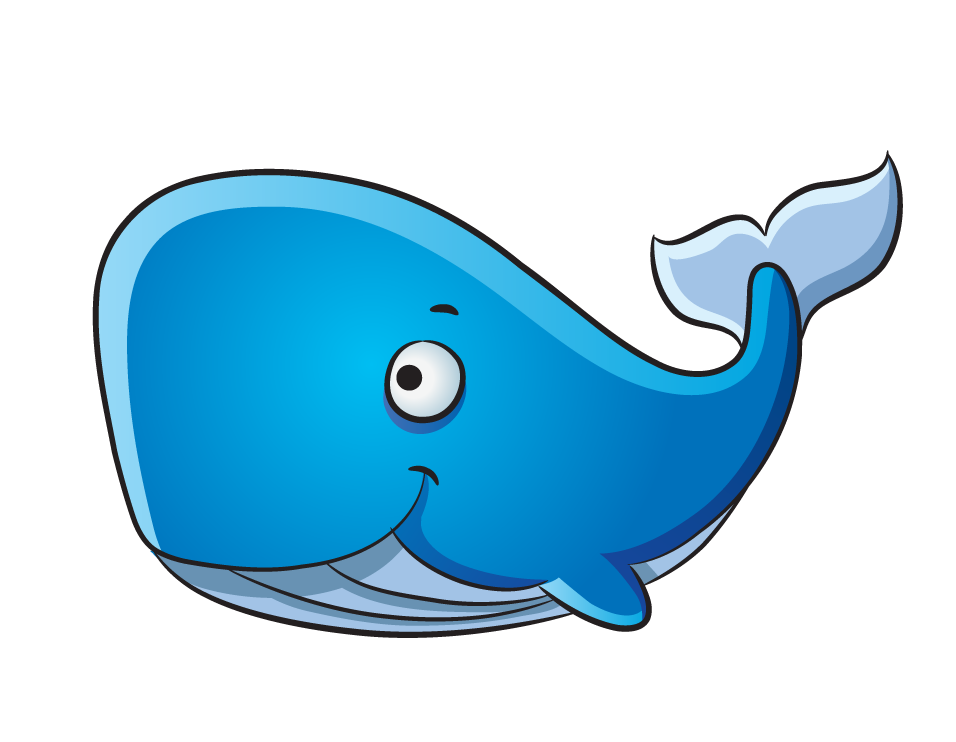 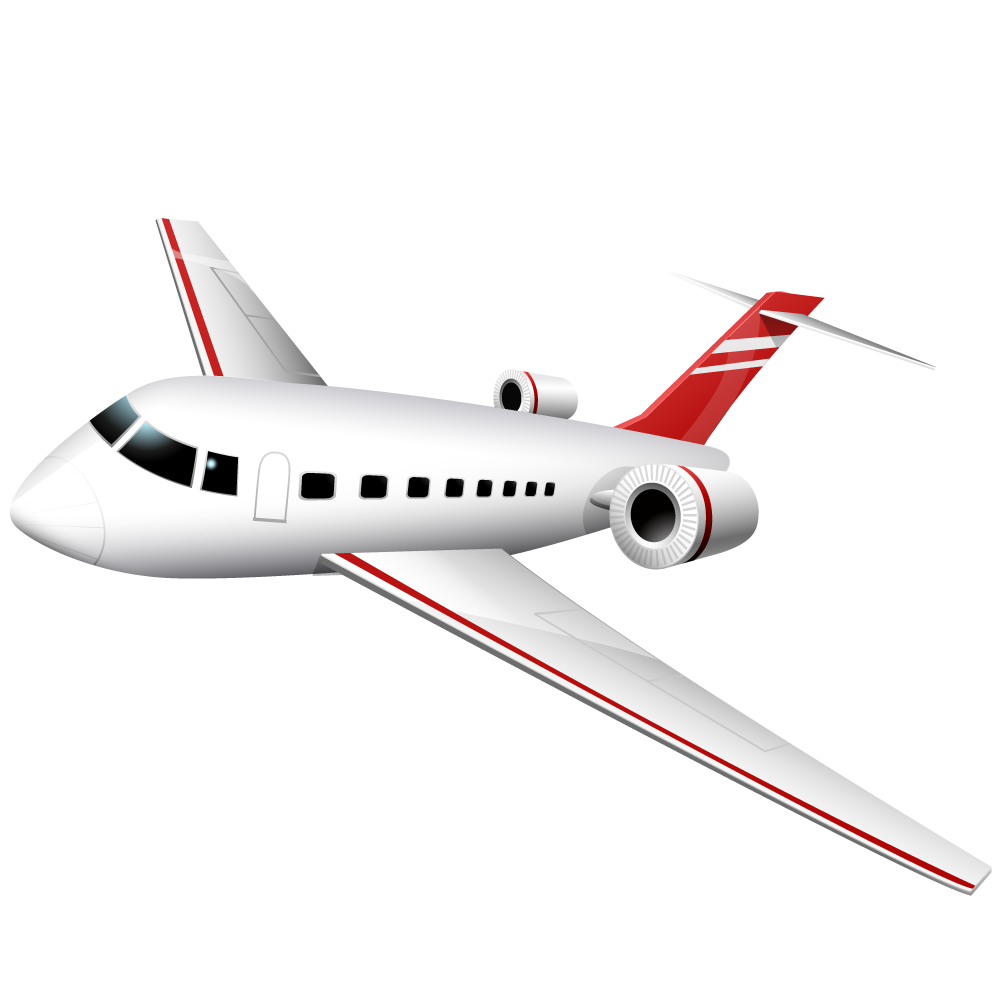 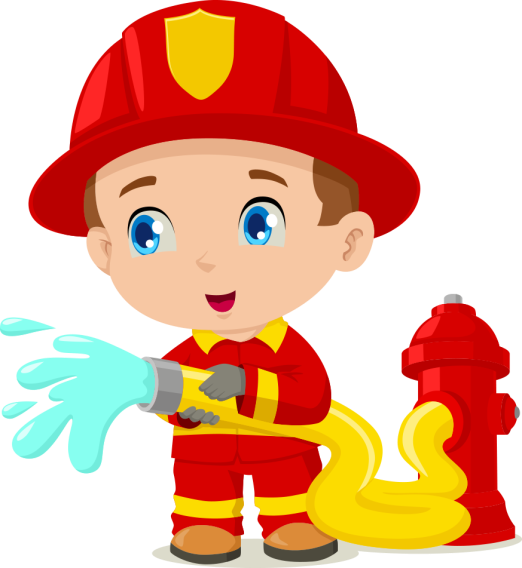 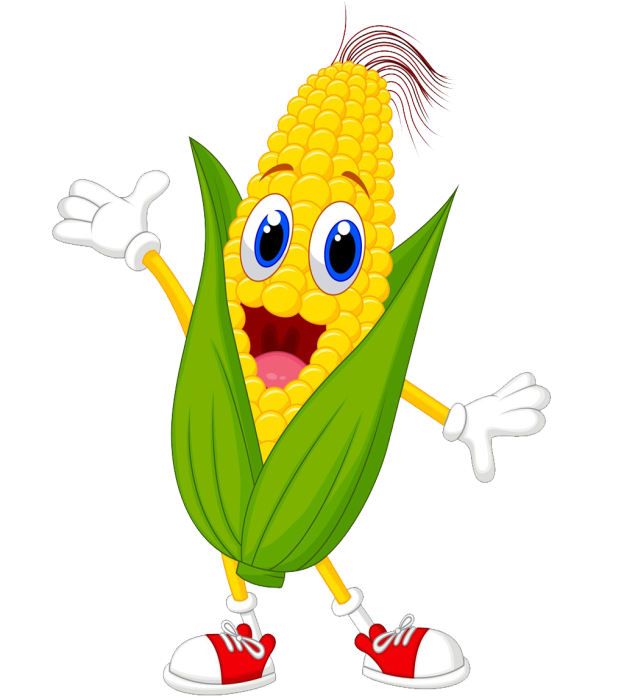 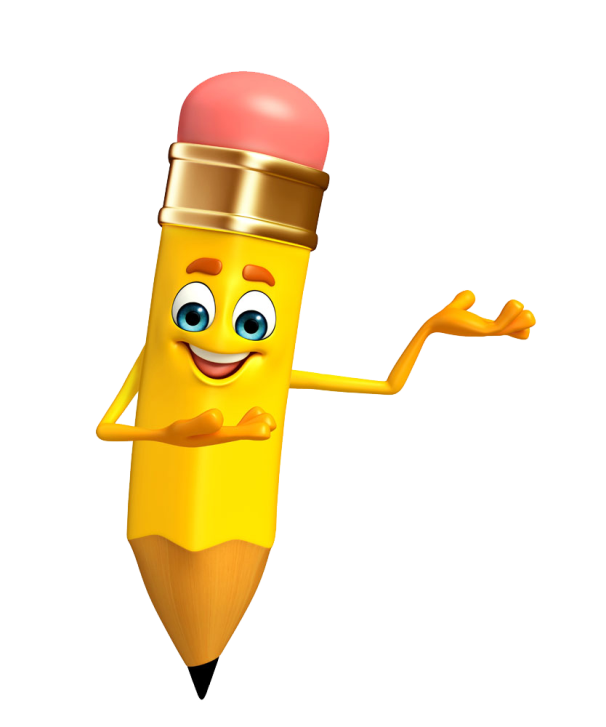 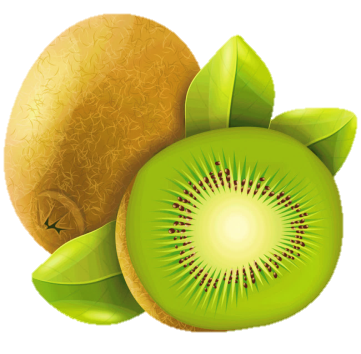 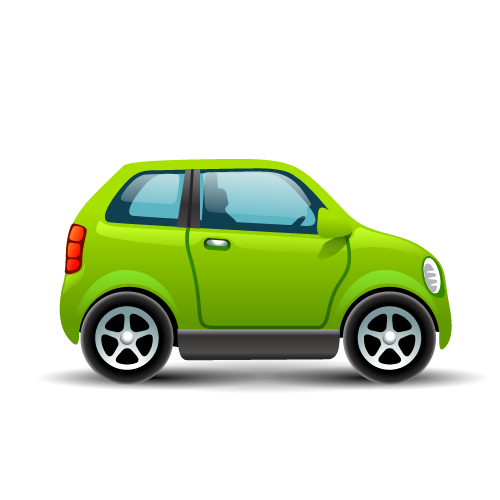 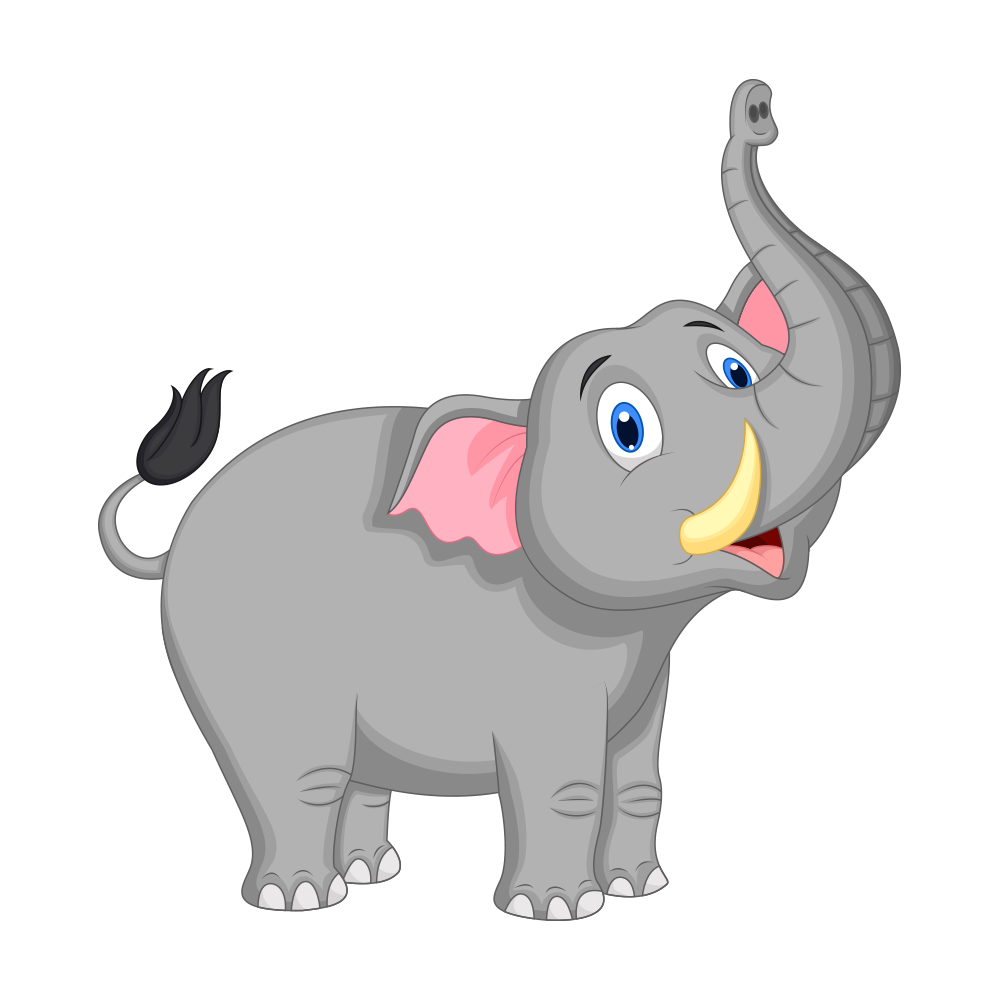 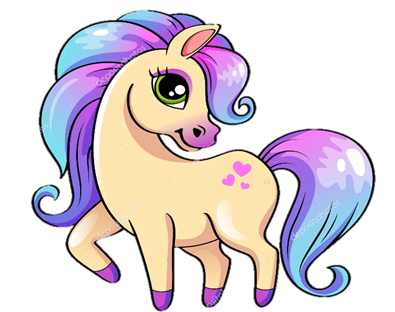 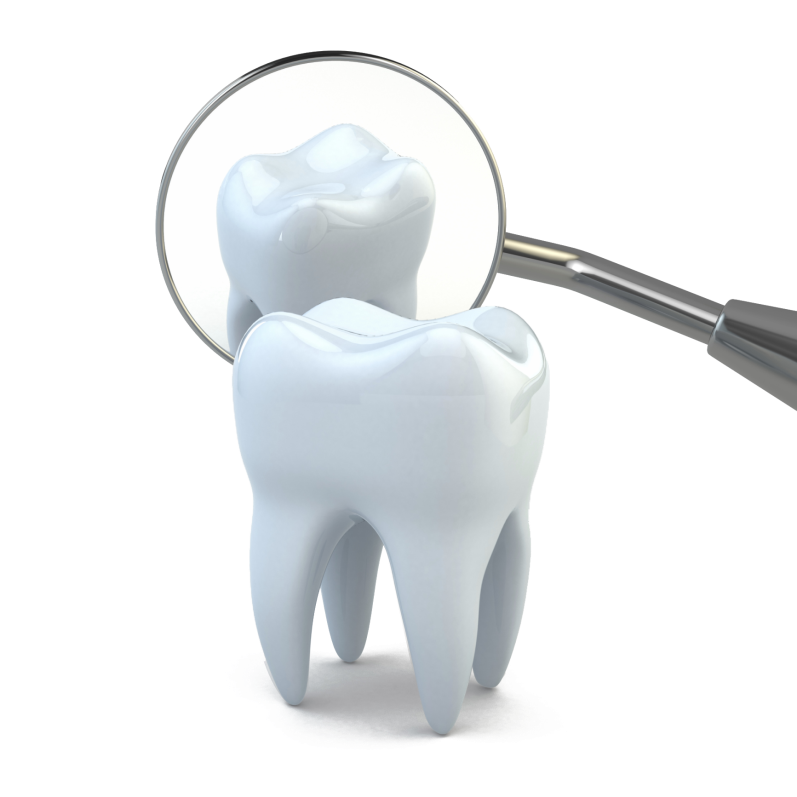 МОЛОДЕЦ!
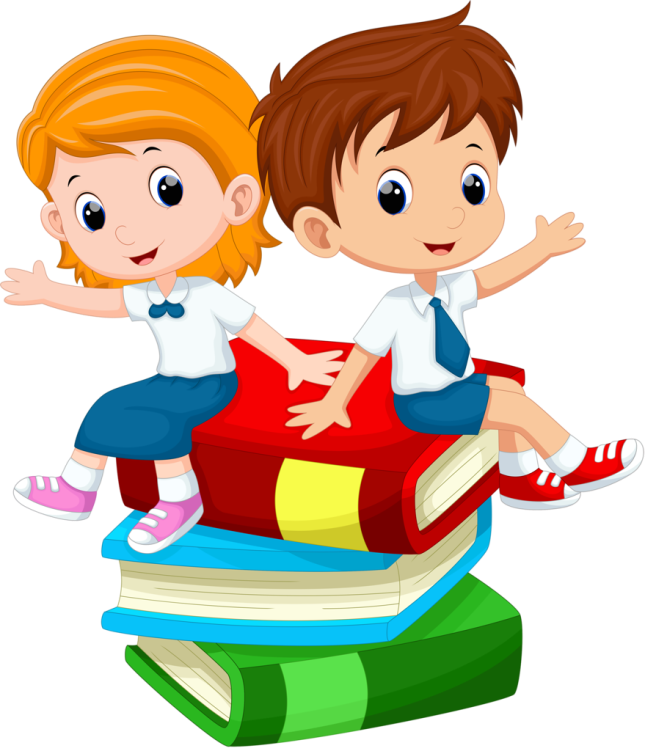